Limiting Reagent and      Percent Yield
1
[Speaker Notes: Play to 2:45]
Limiting Reagent and Percent Yield
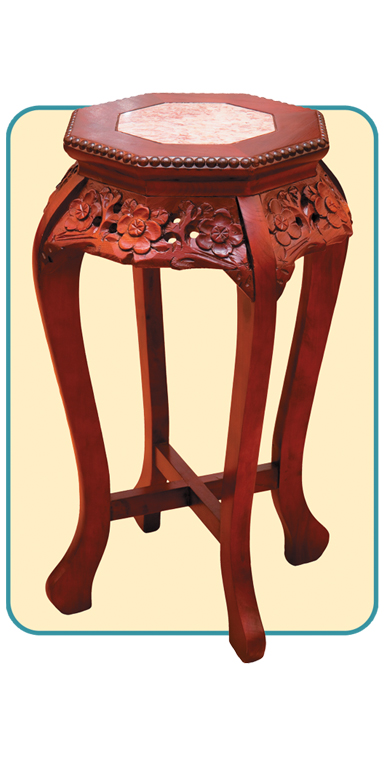 What determines how much product you can make?
If a carpenter had two tabletops and seven table legs, how many functional four-legged tables would he be able to build.? Why
https://www.youtube.com/watch?v=ymCZ2ShhBAw
2
Limiting Reagent and Percent Yield
Learning Targets:
I will be able to:
identify the limiting reagent in a reaction.
calculate theoretical yield, actual yield, or percent yield given appropriate information.
3
Limiting and Excess Reagents
To make tacos, you need enough meat, cheese, lettuce, tomatoes, sour cream, salsa, and seasonings.
If you have only 2 taco shells, the quantity of taco shells will limit the number of tacos you can make.
Thus, the taco shells are the limiting ingredient.
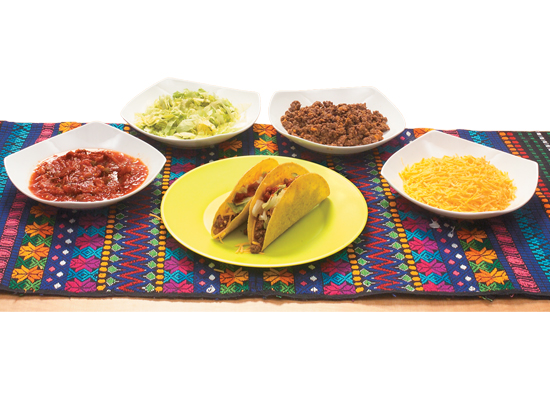 4
Limiting and Excess Reagents
In a chemical reaction, an insufficient quantity of any of the reactants will limit the amount of product that forms.
A balanced chemical equation is a chemist’s recipe.
5
Limiting and Excess Reagents
What would happen if two molecules (moles) of N2 reacted with three molecules (moles) of H2?
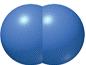 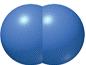 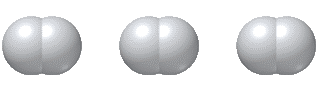 6
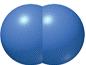 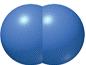 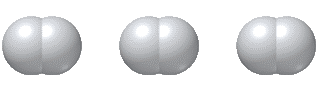 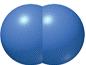 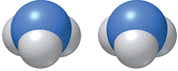 Limiting and Excess Reagents
Before the reaction takes place, N2 and H2 are present in a 2:3 molecule (or mole) ratio.




As the reaction takes place, 1 molecule (or mole) of N2 reacts with 3 molecules (or moles) of H2 to produce 2 molecules (or moles) of NH3.
7
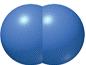 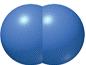 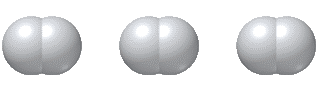 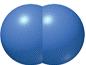 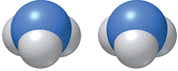 Limiting and Excess Reagents
All the H2 has now been used up, and the reaction stops.



One molecule (or mole) of unreacted N2 is left in addition to the two molecules (or moles) of NH3 that have been produced by the reaction.
8
Limiting and Excess Reagents
In this reaction, only the hydrogen is completely used up.
H2 is the limiting reagent, or the reactant that determines the amount of product that can be formed by this reaction.
A limited quantity of any of the reactants that are needed to make a product will limit the amount of product that forms.
limiting reagent: any reactant that is used up first in a chemical reaction
excess reagent: any reactant that remains after the limiting reagent is used up in a chemical reaction
9
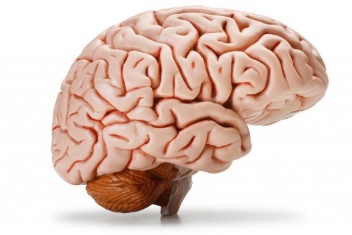 
How is the amount of product in a reaction affected by an insufficient quantity of any of the reactants?
10
Determining the Limiting Reagent
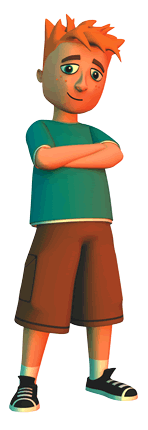 Example Problem:
Copper reacts with sulfur to form copper(I) sulfide according to the following balanced equation:
2Cu(s) + S(s)  Cu2S(s)
What is the limiting reagent when 80.0 g Cu reacts with 25.0 g S?
11
Determining the Limiting Reagent
STEP 1: List the knowns and the unknown.
Knowns						Unknown
mass of copper = 80.0 g Cu		limiting reagent = ?
mass of sulfur = 25.0 g S
molar mass of Cu = 63.5 g/mol
molar mass of S = 32.1 g/mol
1 mol S
2 mol Cu
12
1 mol Cu
1 mol S
80.0 g Cu                        = 1.26 mol Cu
63.5 g Cu
32.1 g S
25.0 g S                       = 0.779 mol S
Determining the Limiting Reagent
STEP 2: Solve for the unknown.
Start with the reactants and convert from mass to moles.
13
1 mol S
1.26 mol Cu                        = 0.630 mol S
2 mol Cu
Given quantity
Mole ratio
Amount of S needed to react w/ the given Cu
Determining the Limiting Reagent
Now, convert moles of Cu to moles of S needed to react with 1.26 moles of Cu.



Compare the amount of sulfur needed with the given amount of sulfur. 
0.630 mol S < 0.779 mol S 
			      (amount needed to react)      (given amount)
Sulfur is in excess, so copper is the limiting reagent.
14
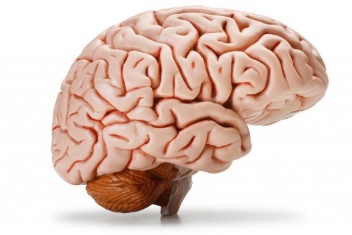 
How would you set up the problem to convert the calculated moles of S to moles of Cu needed to react with 0.779 mol S?

0.779 mol S x                     =
Given = 1.26 mol Cu
Needed Amount = 1.558 mol Cu
Insufficient Cu to react with all the S, Cu is the limiting reagent.
2 mol Cu
1.558 mol Cu
1 mol S
15
Finding the Quantity of Productfrom the Limiting Reagent
Example Problem:
What is the maximum number of grams of Cu2S that can be formed when 80.0 g Cu reacts with 25.0 g S? 
(same quantities from previous problem)
2Cu(s) + S(s)  Cu2S(s)
The limiting reagent, which was determined in the previous sample problem, is used to calculate the maximum amount of Cu2S formed.
16
Finding the Quantity of Productfrom the Limiting Reagent
STEP 1: List the knowns and the unknown.
Knowns						Unknown
limiting reagent = 1.26 mol Cu 		Yield = ? g Cu2S
(from sample problem 12.8)
1 mol Cu2S = 159.1 g Cu2S 
(molar mass)
1 mol Cu2S (mole ratio from balanced equation)
  2 mol Cu
17
159.1 g Cu2S
1 mol Cu2S

= 100 g Cu2S
1 mol Cu2S
1.26 mol Cu  
2 mol Cu
Finding the Quantity of Productfrom the Limiting Reagent
STEP 2: Solve for the unknown.
Start with the moles of the limiting reagent and convert to moles of the product. Use the mole ratio from the balanced equation. 
Finish the calculation by converting from moles to mass of product.
18
Percent Yield
https://www.youtube.com/watch?v=dodsvTfqWNc
percent yield: the ratio of the actual yield to the theoretical yield for a chemical reaction expressed as a percentage
theoretical yield: the amount of product that could form during a reaction calculated from a balanced chemical equation
actual yield: the amount of product that forms when a reaction is carried out in the laboratory
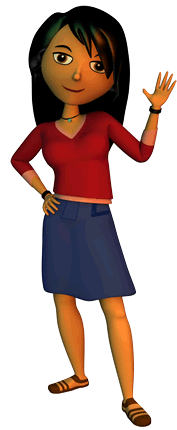 19
actual yield
percent yield =
 100%
theoretical yield
Percent Yield
What does the percent yield of a reaction measure?
When a balanced chemical equation is used to calculate the amount of product that will form during a reaction, the calculated value represents the theoretical yield.


Because the actual yield of a chemical reaction is often less than the theoretical yield, the percent yield is often less than 100%.
20
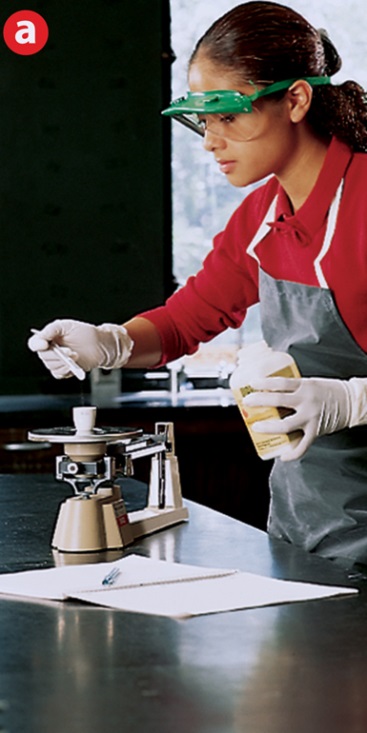 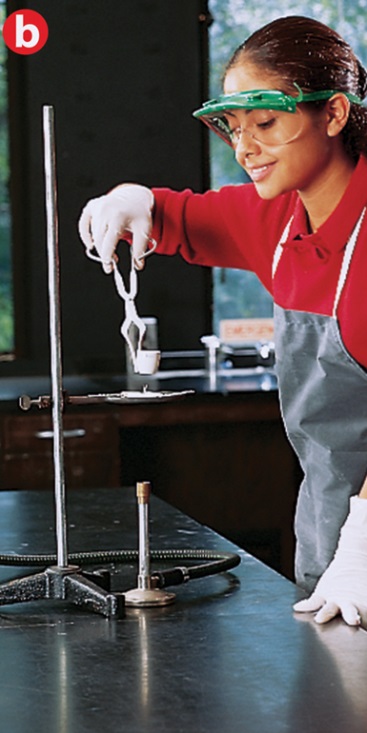 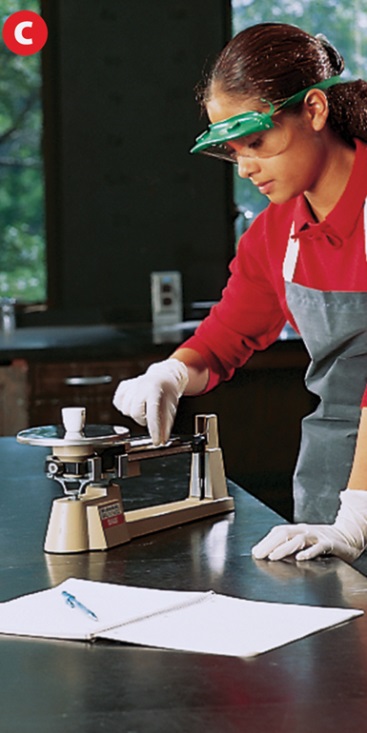 The mass of one of the products, the actual yield, is measured. The percent yield is calculated.
The mass of the reactant is measured.
The reactant is heated.
Percent Yield
The percent yield is a measure of the efficiency of a reaction carried out in the laboratory.
21
Percent Yield
Many factors cause percent yields to be less than 100%.
Reactions do not always go to completion; when a reaction is incomplete, less than the calculated amount of product is formed.
Impure reactants and competing side reactions may cause unwanted products to form.
Actual yield can be lower than the theoretical yield due to a loss of product during filtration or in transferring between containers.
If reactants or products have not been carefully measured, a percent yield of 100% is unlikely.
22
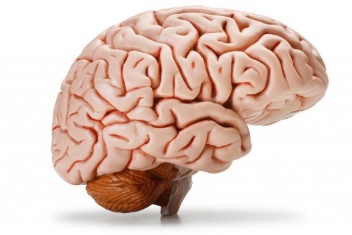 
What is the difference between theoretical yield and actual yield?
What will happen to the percent yield if reactants and products are not measured carefully?
How do we calculate percent yield?
23
[Speaker Notes: theoretical is the amount that can form, actual is the amount that actually does form
percent yield will not be 100%
actual yield / theoretical yield x 100]
D
CaCO3(s)  CaO(s) + CO2(g)
Calculating Theoretical Yield
Example Problem:
Calcium carbonate, which is found in seashells, is decomposed by heating. The balanced equation for this reaction is

What is the theoretical yield of CaO if 24.8 g CaCO3 is heated?
24
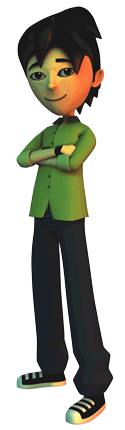 Calculating Theoretical Yield
STEP 1: List the knowns and the unknown.
Knowns						
mass of CaCO3 = 24.8 g CaCO3
1 mol CaCO3 = 100.1 g CaCO3 (molar mass)
1 mol CaO = 56.1 g CaO (molar mass)
1 mol CaO/1 mol CaCO3 (mole ratio from balanced equation)
Unknown  theoretical yield = ? g CaO
25
1 mol CaO
56.1 g CaO
1 mol CaCO3
1 mol CaO
Calculating Theoretical Yield
STEP 2: Solve for the unknown.
Start with the mass of the reactant and convert to moles of the reactant.
Next, convert to moles of the product using the mole ratio.
Finish by converting from moles to mass of the product. 


= 13.9 g CaO
1 mol CaCO3
24.8 g CaCO3                                                        
100.1 g CaCO3
26
D
CaCO3(s)  CaO(s) + CO2(g)
Calculating Percent Yield
Example Problem:
What is the percent yield if 13.1 g CaO is actually produced when 24.8 g CaCO3 is heated?
Calculate the theoretical yield first. Then you can calculate the percent yield.
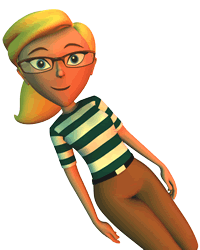 27
actual yield
 100%
theoretical yield
Calculating Percent Yield
STEP 1: List the knowns and the unknown.
Knowns						
actual yield = 13.1 g CaO
theoretical yield = 13.9 g CaO (from sample problem 12.10)

Unknown =percent yield =
28
13.1 g CaO
percent yield =                        100% =
13.9 g CaO
Calculating Percent Yield
STEP 2: Solve for the unknown.
Substitute the values for actual yield and theoretical yield into the equation for percent yield.
94.2%
29
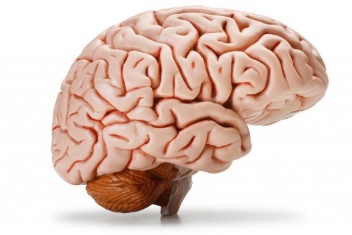 
Carbon tetrachloride, CCl4, is a solvent that was once used in large amounts in dry cleaning. One reaction that produces carbon tetrachloride is

What is the percent yield of CCl4 if 617 kg is produced from the reaction of 312 kg of CS2?
CS2 + 3Cl2  CCl4 + S2Cl2
30
Calculating Percent Yield
STEP 1: List the knowns and the unknown.
Knowns						
312 kg CS2 = 312,000 g CS2
actual yield = 617 kg CCl4 = 617,000 g CCl4
Unknown 
theoretical yield = ?
percent yield = ?
31
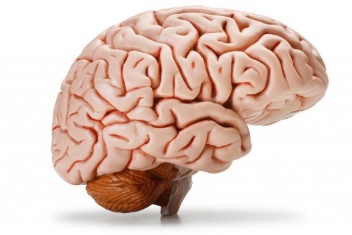 
STEP 2: Calculate



= 630,000 g CCl4 = 630 kg CCl4
1 mol CS2
1 mol CCl4
153.81 g CCl4
312,000 g CS2                                                    
1 mol CS2
1 mol CCl4
76.142 g CS2
617 kg CCl4
Percent yield =                         100 =
97.9%
630 kg CCl4
32
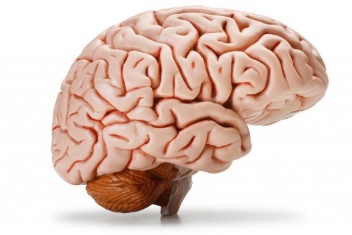 
What is the molar mass of C4H6O3?
What is the molar mass of H2SO4?
If starting with 2.5 moles of butane (C4H10) and 12.5 moles of oxygen (O2), what is the limiting reagent?
2C4H10 + 13O2  8CO2 + 10H2O
33
[Speaker Notes: 4(12) + 6(1) + 3(16) = 102 g/mol C4H6O3
2(1) + 32 + 4(16) = 98 g/mol H2SO4
3) 2.5 mol C4H10 x 13 mol O2 / 2 mol C4H10 = 16.25 mol O2        12.5 mol < 16.25 mol   LR = O2]
Summary of Limiting Reagent & Percent Yield
Determining Limiting Reagent
1) Pick quantity of one reactant (use quantity with a simpler number).
2) Use mole ratio to determine the needed quantity of other reactant.
3) Compare needed quantity with actual quantity of 2nd reactant.
Finding the Quantity of Product from the Limiting Reagent
1) Use given quantity of limiting reagent.
2) Convert grams to moles of limiting reagent.
3) Convert moles of limiting reagent to moles of product (using mole ratio).
4) Convert moles of product to grams of product.
34
Summary of Limiting Reagent & Percent Yield
Calculating Theoretical Yield
1) Convert quantity given in the problem to moles of given.
2) Convert the moles of given to moles of product.
3) Convert moles of product to grams of product.
Calculating Percent Yield
1) Determine the theoretical yield.
2) Divide the actual yield by the theoretical yield.
3) Multiply the quotient by 100.
35